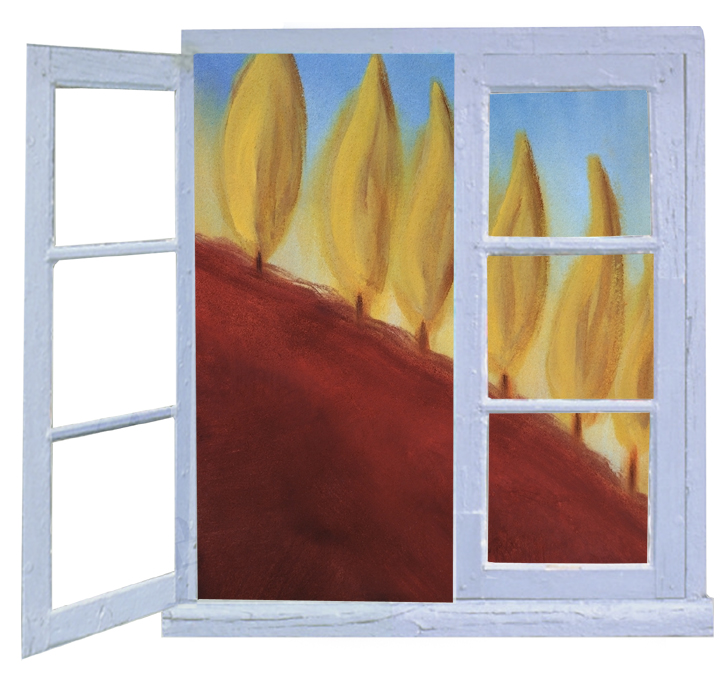 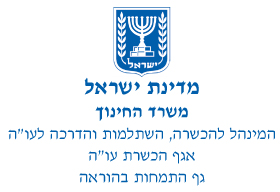 מינהל עובדי הוראה
אגף התמחות וכניסה להוראה
ברוכים הבאים לעיסוק
בחינוך ובהוראה
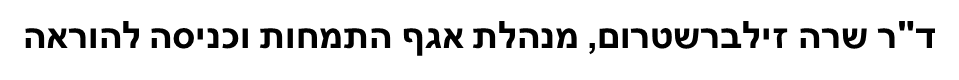 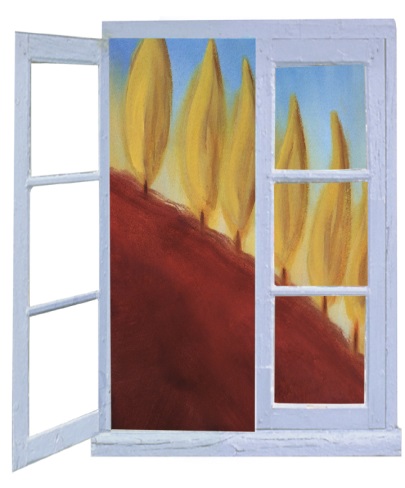 התפתחות קריירה

פאנל
לבוגרי מכון וייצמן

יום ראשון, ל' ניסן תשע"ה, 19 באפריל 2015
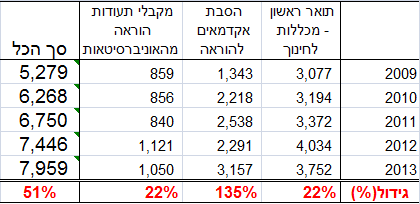 מספר הבוגרים
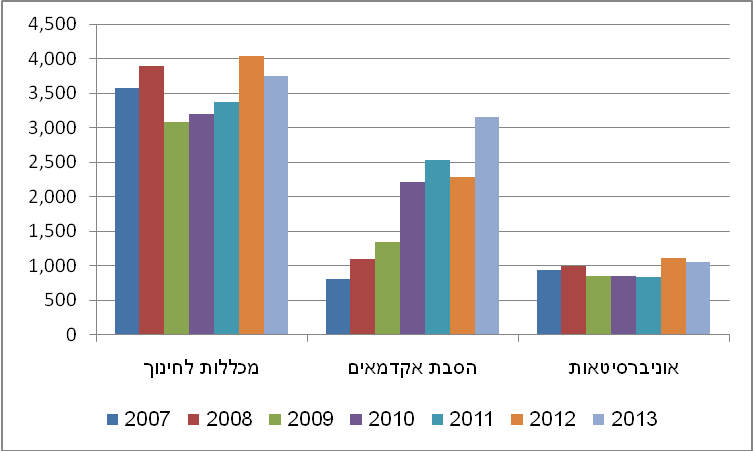 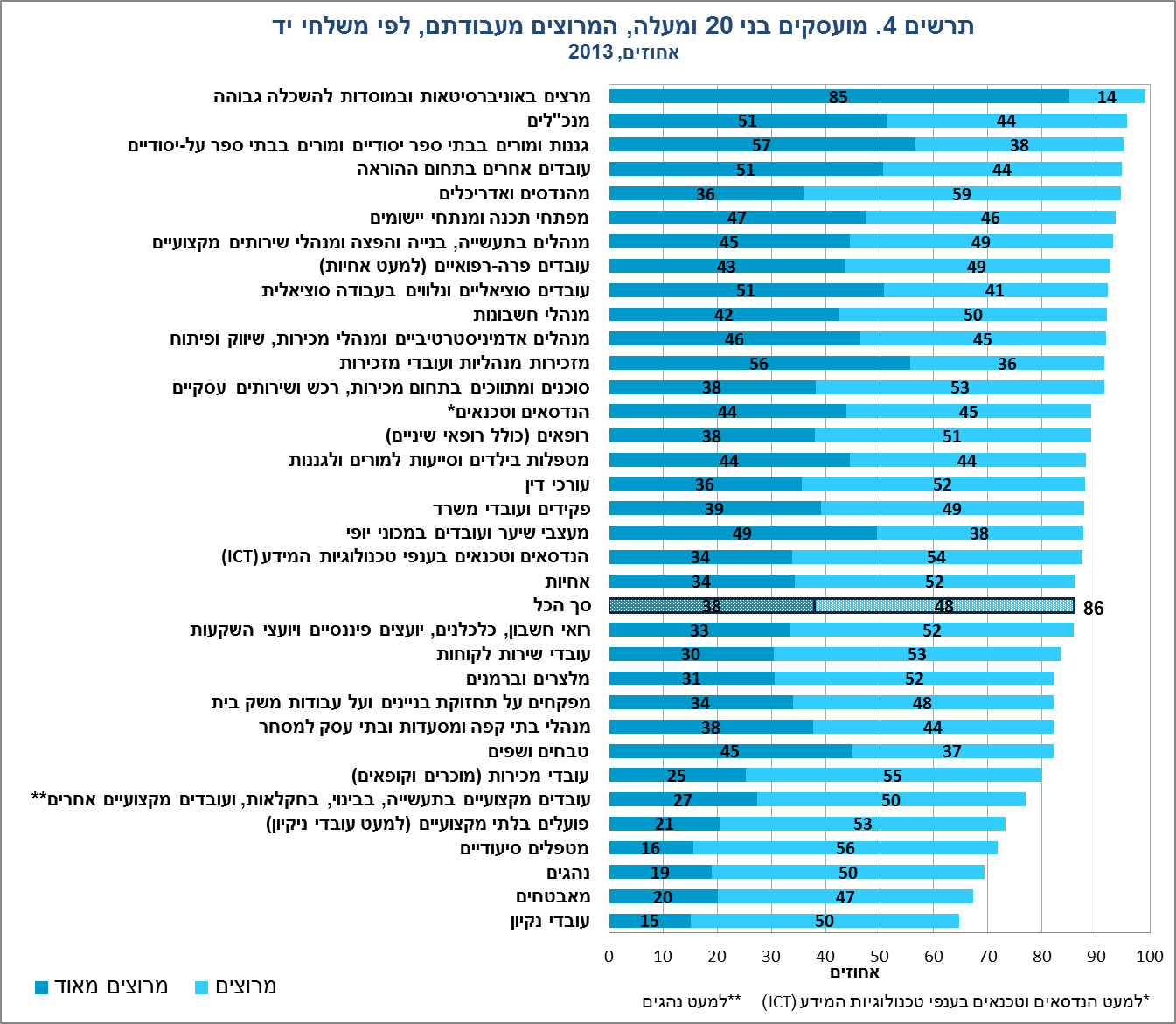 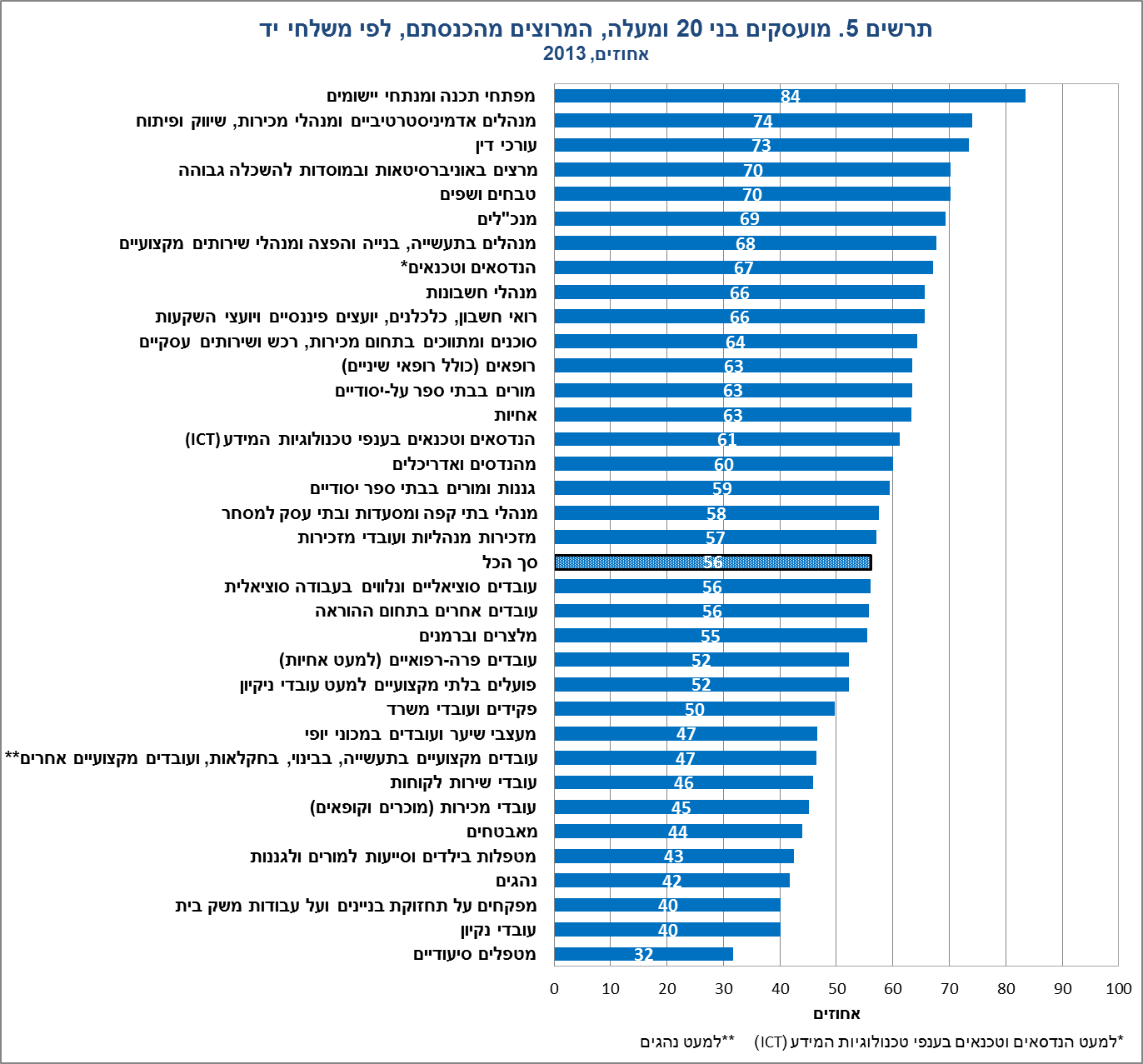 סיפוק בעבודהסיפוק מקצועי - מורים
האחוזים מציינים את שיעור העונים "מסכים" ו-"מסכים מאד"
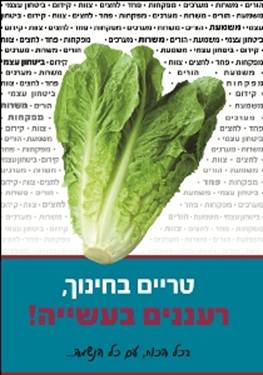 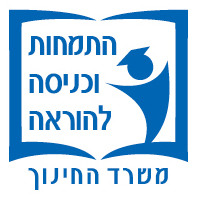 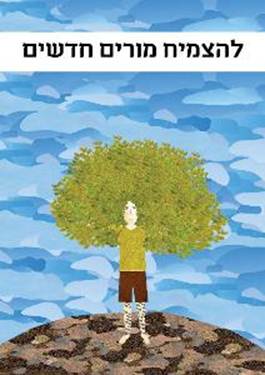 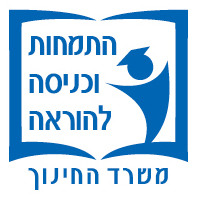 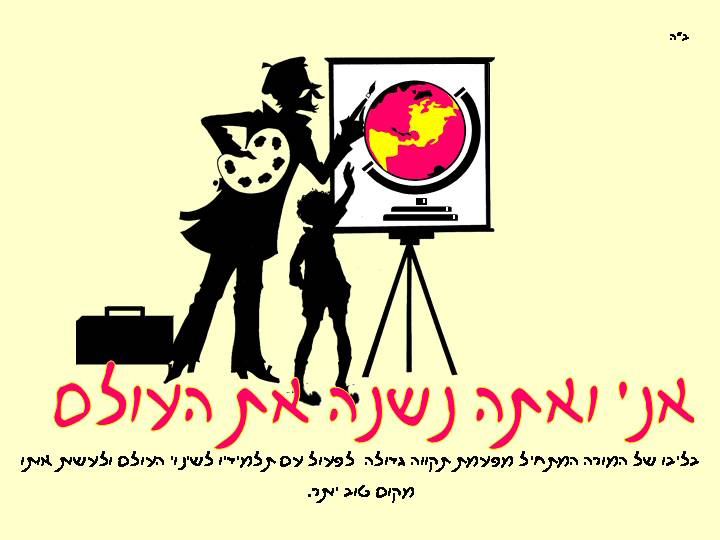 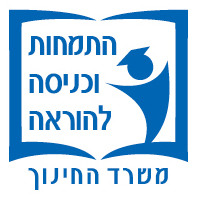 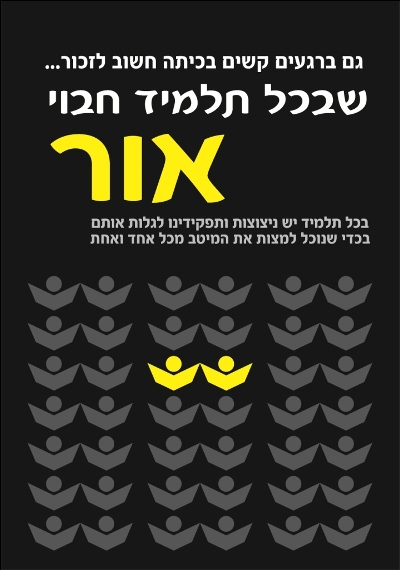 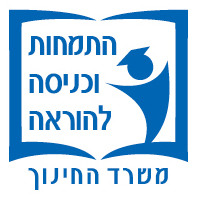 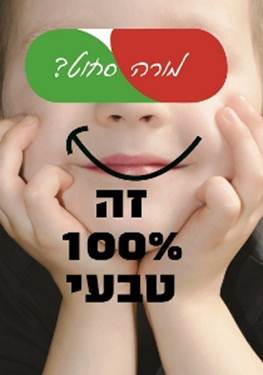 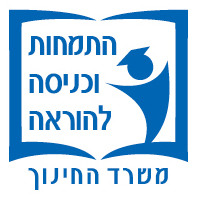 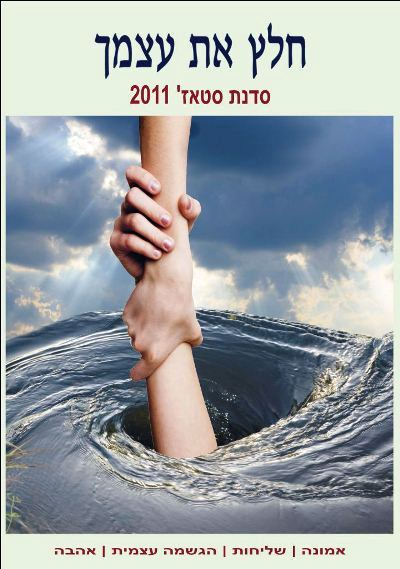 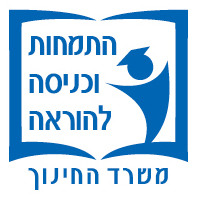 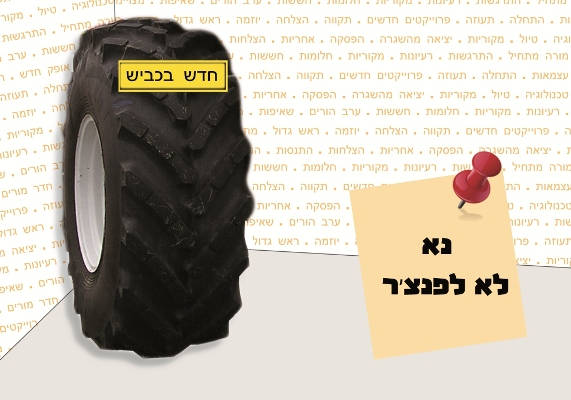 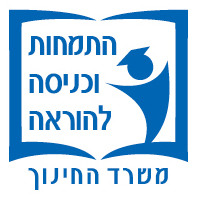 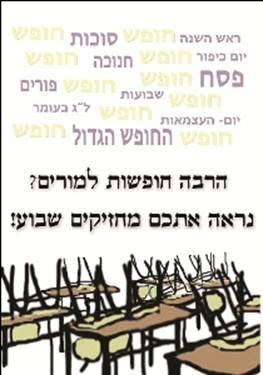 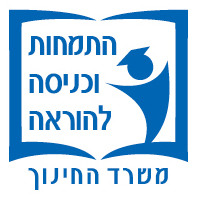 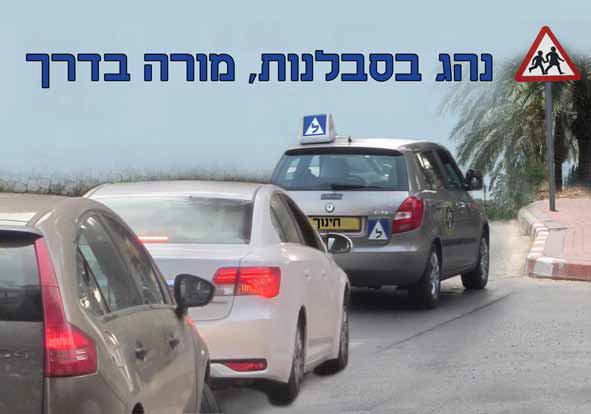 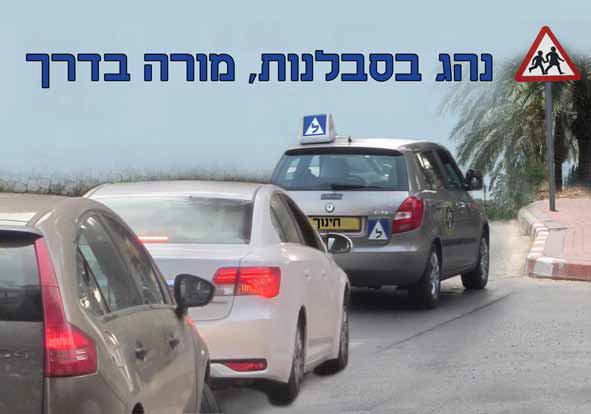 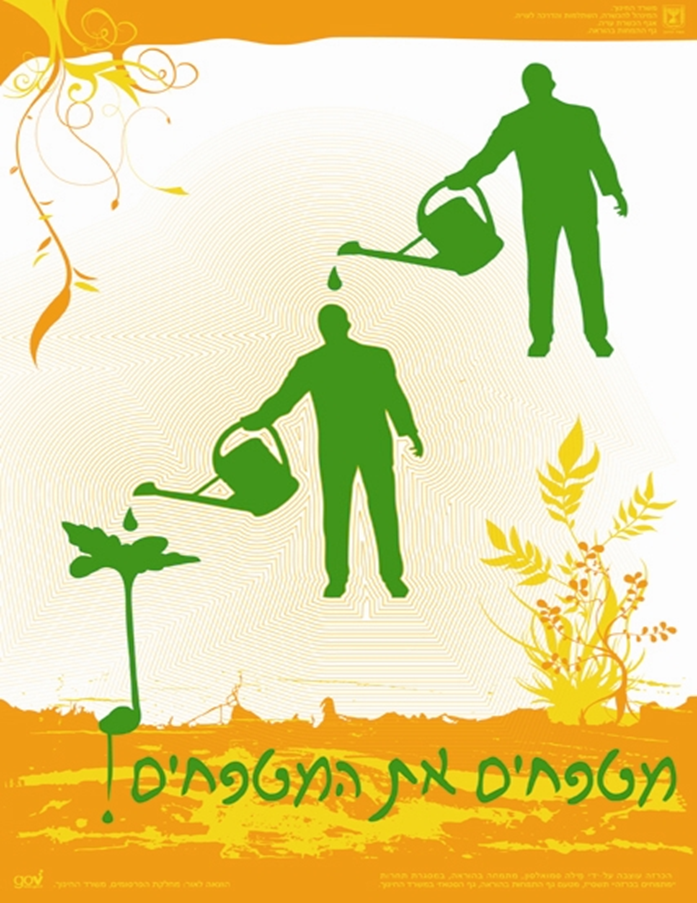 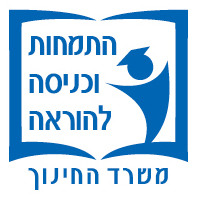 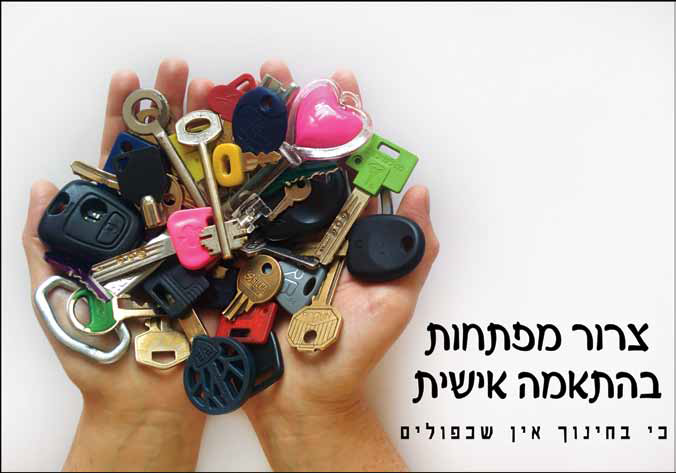 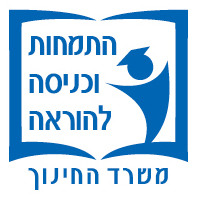 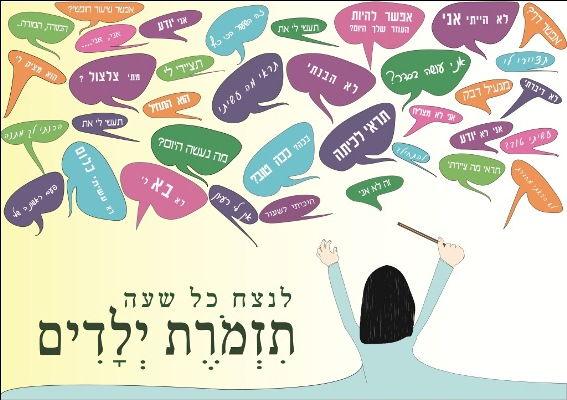 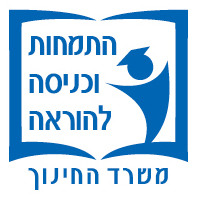 סרטוני הדרכה
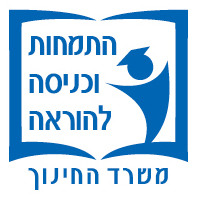 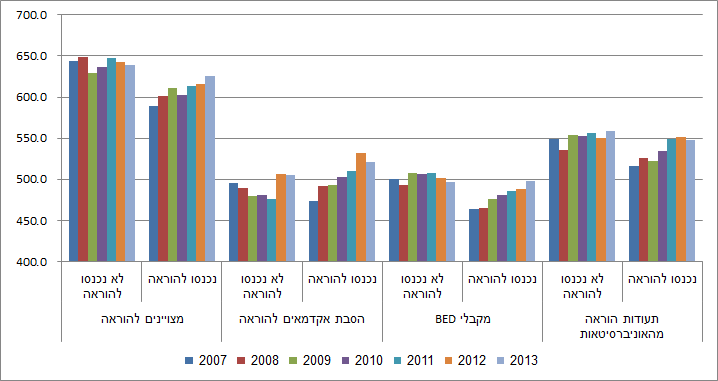 ציון פסיכומטרי ממוצע
http://academia-kita.macam.ac.il/
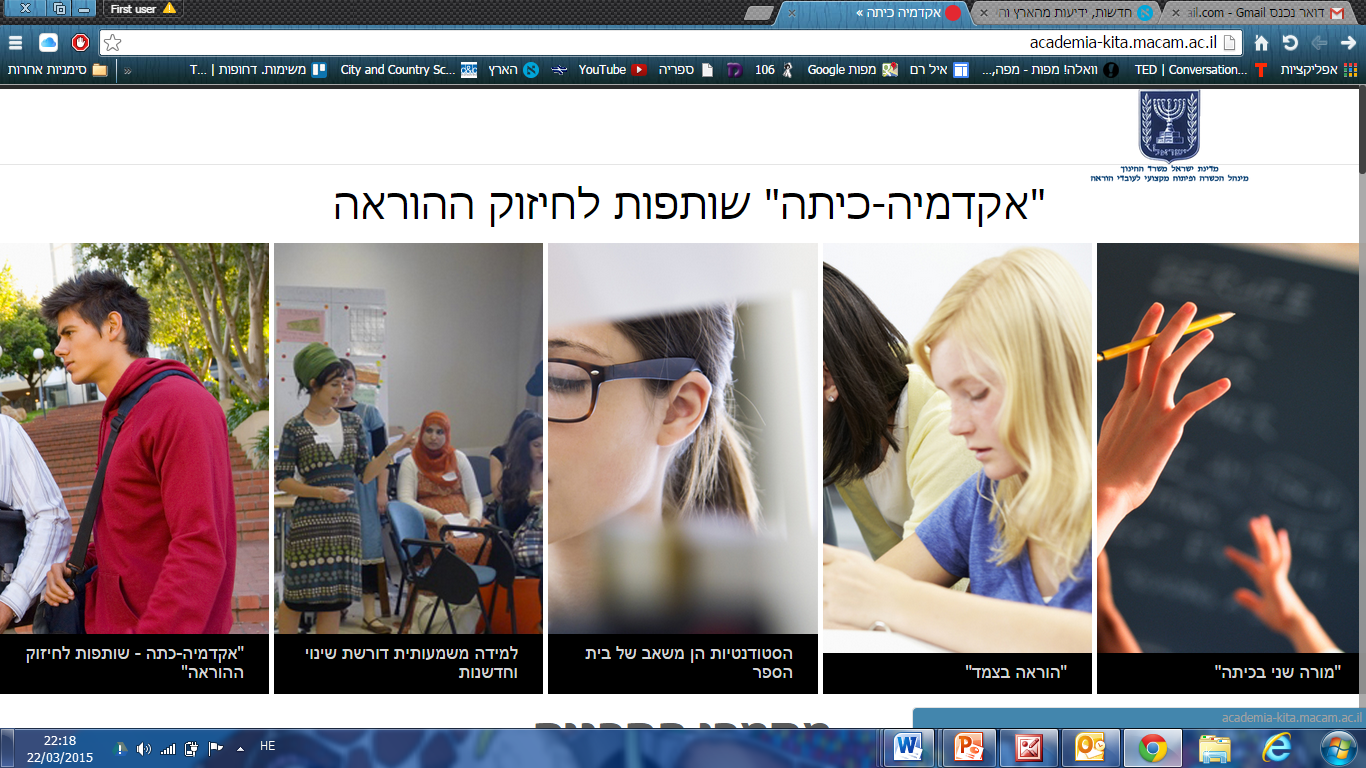 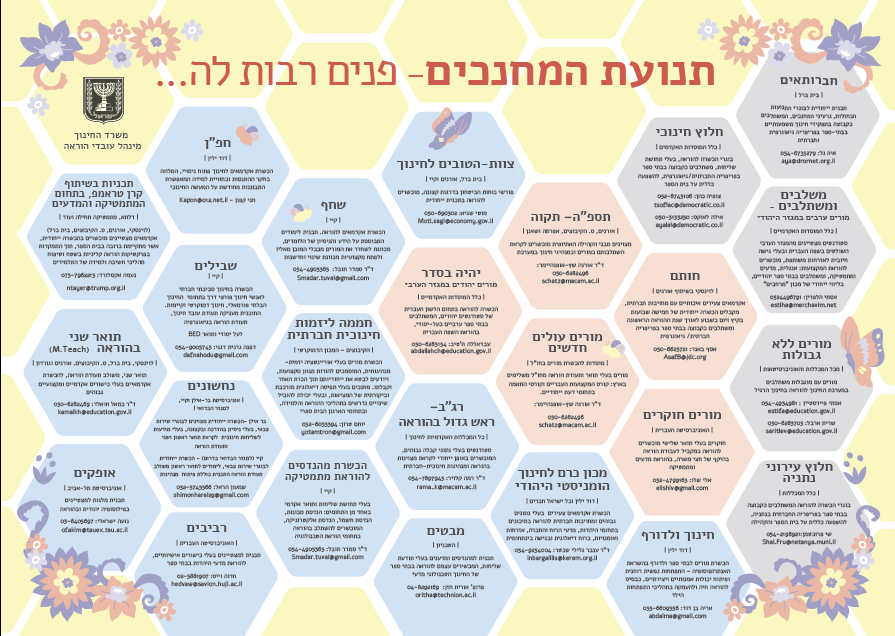 "כיצד אני מלמד?"פרקטיקות הוראה - מורים
האחוזים מציינים את שיעור העונים על האפשרויות "לעיתים קרובות" ו-"בכל השיעורים או כמעט בכולם"
פיתוח מקצועי ללמידה משמעותית
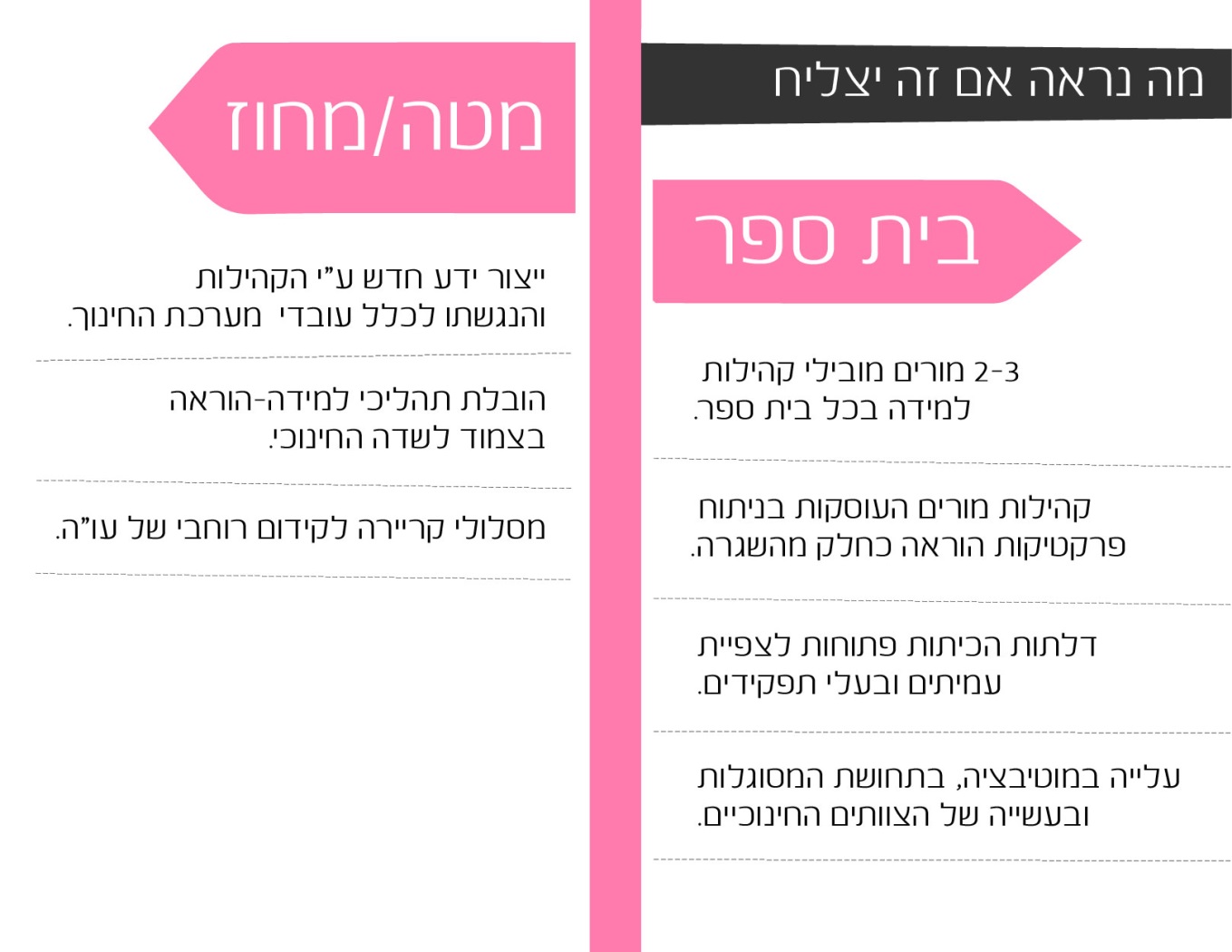 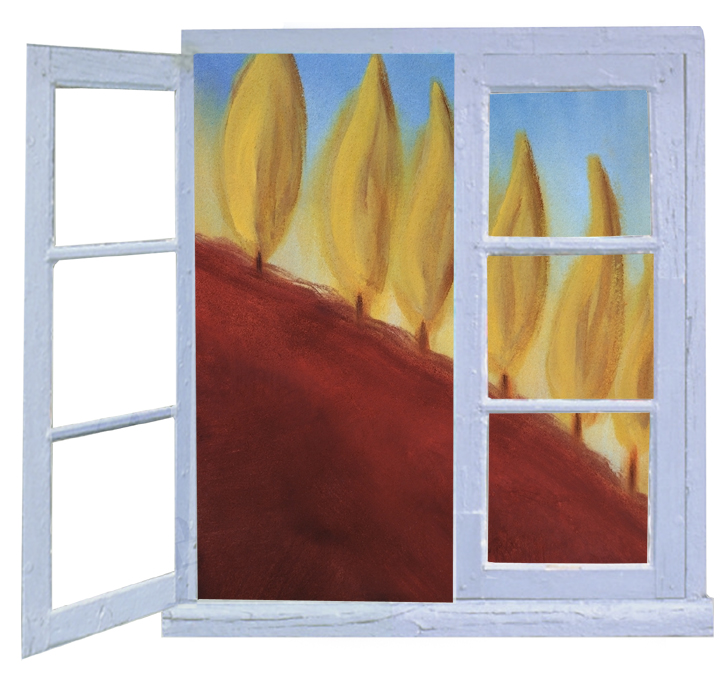 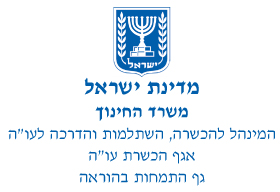 מינהל עובדי הוראה
אגף התמחות וכניסה להוראה
מחכים לכם!!!

כן לעיסוק
בחינוך ובהוראה